«Составление сказок по сюжету стихотворения А.Л. Барто «Мяч»  
с опорой на план из предметных картинок».

Учитель-логопед  Тропина Л. В.
МБДОУ «Детский сад № 15 компенсирующего вида»
г. Кандалакша
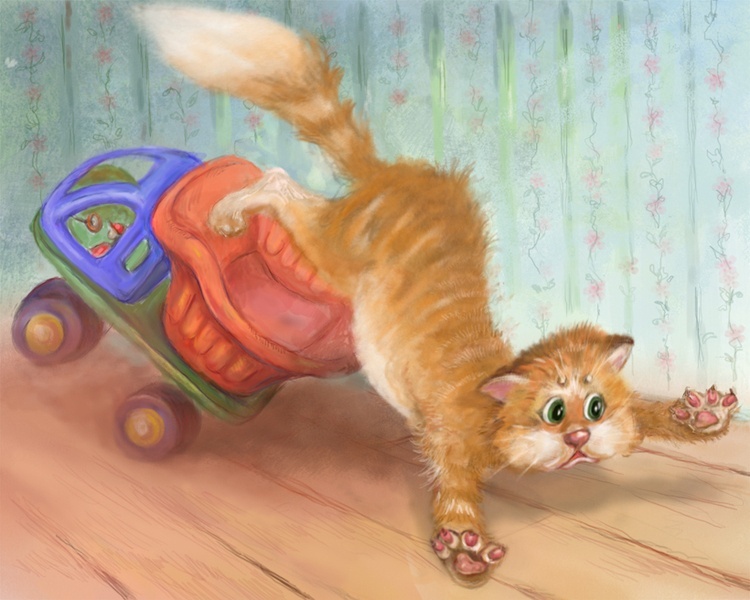 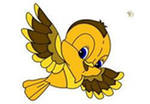 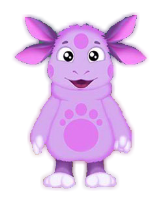 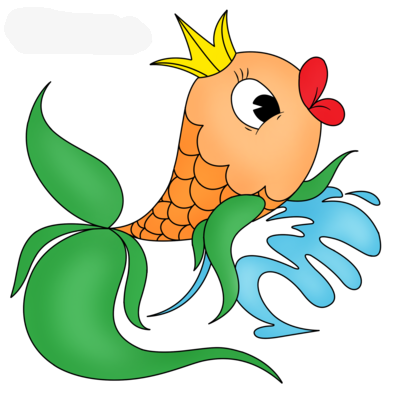 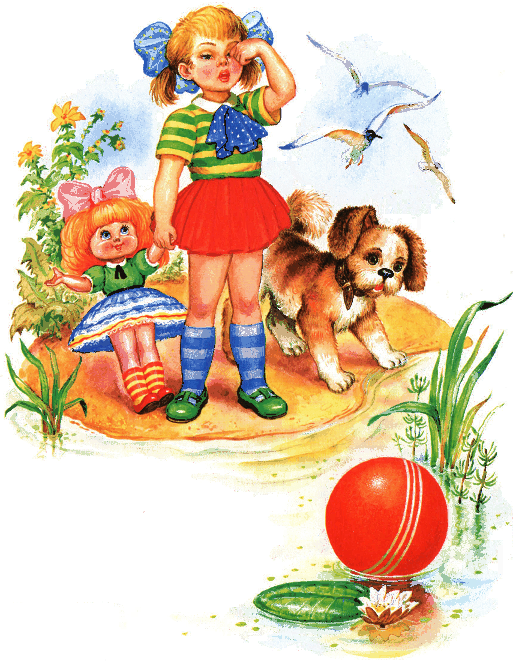 ?
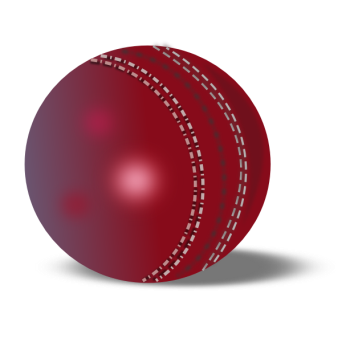 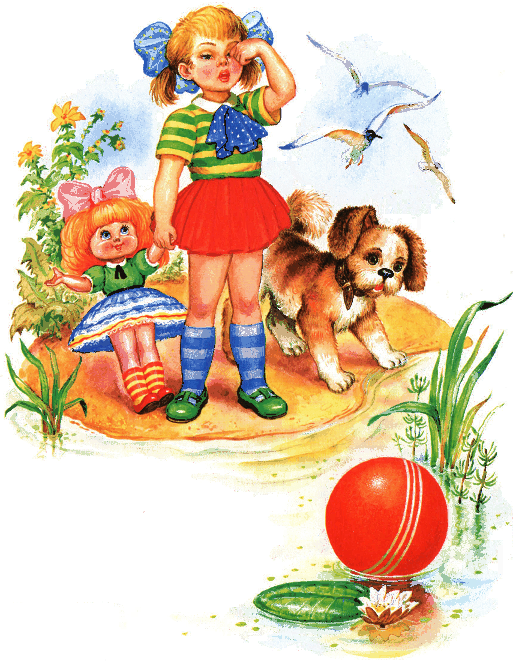 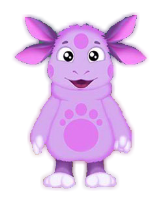 ?
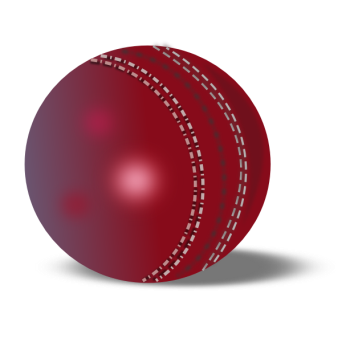 ?
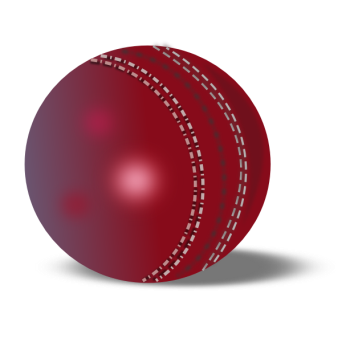 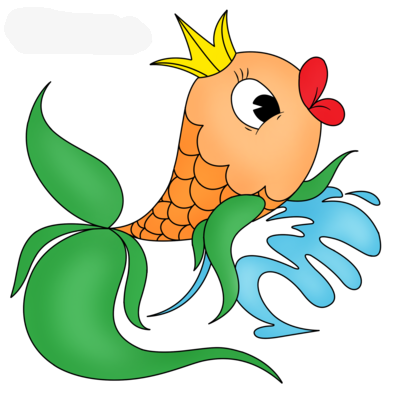 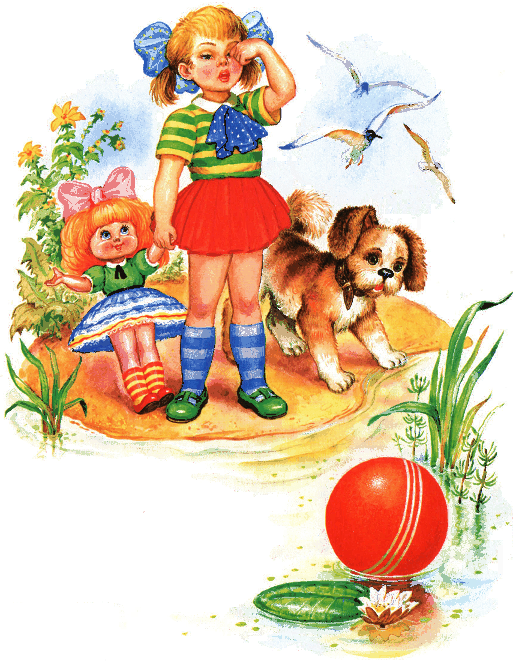 ?
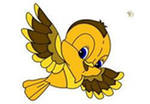 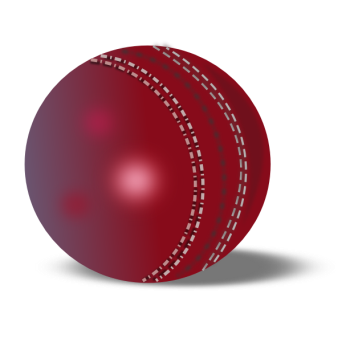 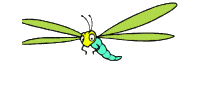 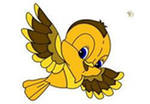 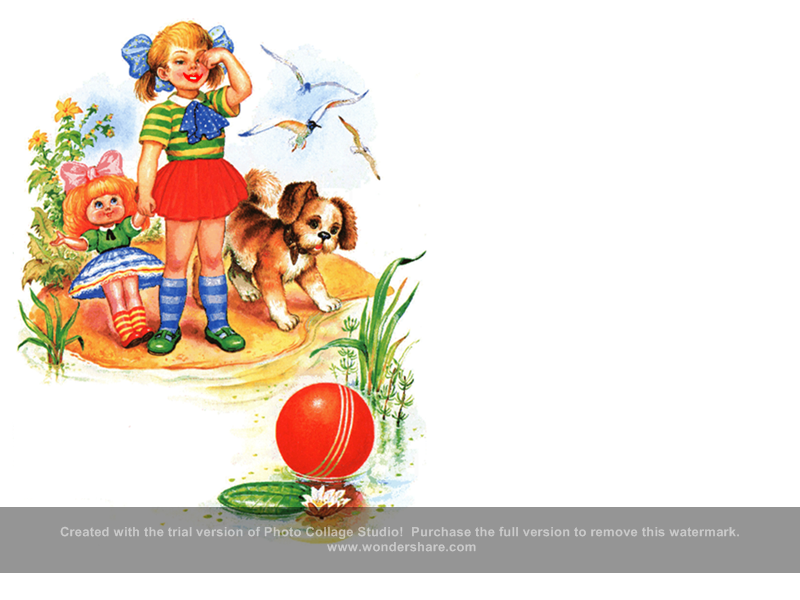 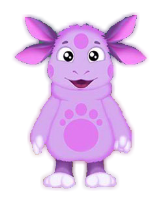 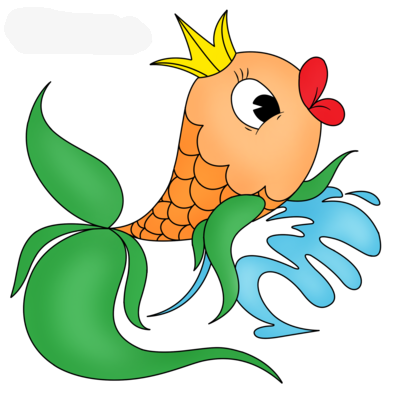 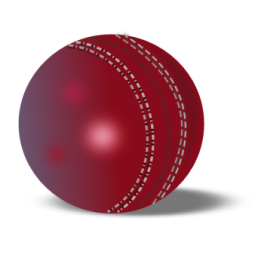